On Zion’s Glorious Summit
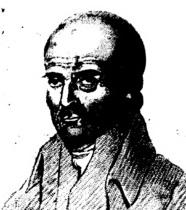 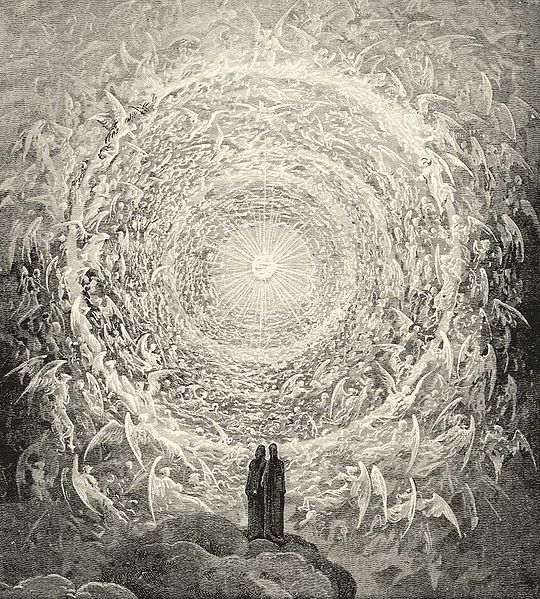 Hebrews
12:18-24
INTRODUCTION
We sing songs in the assembly that are 
Written to glorify God
And edify man
We sometimes sing hymns without full understanding of words/thoughts
INTRODUCTION
We sing songs in the assembly that are 
Written to glorify God
And edify man
We sometimes sing hymns without full understanding of words/thoughts
It is good that we sometimes go over those songs and closely examine what we are saying in our singing
INTRODUCTION
Today’s song is very popular
It has become well used as an invitation song
Have you thought about the words as you’ve sang it?
INTRODUCTION
Today’s song is very popular
It has become well used as an invitation song
Have you thought about the words as you’ve sang it?
In our songbooks “Songs of Faith and Praise”, it is song #227
Usually sung with great passion
INTRODUCTION
Today’s song is very popular
It has become well used as an invitation song
Have you thought about the words as you’ve sang it?
In our songbooks “Songs of Faith and Praise”, it is song #227
Usually sung with great passion
Written in 1803 by John Kent (1766-1843)
The music is by Robert Skene
John Kent
As a working shipwright (someone that builds/repairs ships), his opportunities for getting the education/practice needed for writing hymns were limited. 
He went blind by 60, which ended his writing
John Kent
As a working shipwright (someone that builds/repairs ships), his opportunities for getting the education/practice needed for writing hymns were limited. 
He went blind by 60, which ended his writing
His hymns are strongly worded, very earnest and simple
John Kent
As a working shipwright (someone that builds/repairs ships), his opportunities for getting the education/practice needed for writing hymns were limited. 
He went blind by 60, which ended his writing
His hymns are strongly worded, very earnest and simple
…and intensely Calvinistic.
This has restricted their use by many
2 Passages
Hebrews 11-12
Chapter 11 – Great heroes of Faith, despite great difficulties in their lives
Chapter 12 – These same people are now “a great cloud of witnesses, cheering us on
2 Passages
Hebrews 11-12
Chapter 11 – Great heroes of Faith, despite great difficulties in their lives
Chapter 12 – These same people are now “a great cloud of witnesses, cheering us on
Revelation
The faithful are in Heaven
They rest from their trials, their labors, their life
They sing songs of praise
We can be where they are
Verse 1
Notice: Written in the past tense
Verse 1
Notice: Written in the past tense
Revelation 14:1-3
Verse 1
Notice: Written in the past tense
Revelation 14:1-3
On Zion's glorious summit stoodA num'rous host redeemed by blood!They hymned their King in strains divineI heard the song and strove to joinI heard the song and strove to join
Verse 1
Notice: Written in the past tense
Revelation 14:1-3
On Zion's glorious summit stoodA num'rous host redeemed by blood!They hymned their King in strains divineI heard the song and strove to joinI heard the song and strove to join
(The ending is repeated for emphasis)
Verse 2
Notice: Written in the present tense
Verse 2
Notice: Written in the present tense
Here all who suffered sword or flameFor truth or Jesus' lovely nameShout vict'ry now and hail the LambAnd bow before the great I AMAnd bow before the great I AM
Verse 2
Notice: Written in the present tense
Here all who suffered sword or flameFor truth or Jesus' lovely nameShout vict'ry now and hail the LambAnd bow before the great I AMAnd bow before the great I AM
The English word “martyr” is merely a transliteration of the Greek word “martur” (witness).
To early Christians they were often the same
Verse 2
Here, the word “sword” represents death generally because of your Christianity 
Romans 13:4; Revelation 20:4; 1 Peter 4:14, 16
Verse 2
Here, the word “sword” represents death generally because of your Christianity 
Romans 13:4; Revelation 20:4; 1 Peter 4:14, 16
Whereas “flame” represents those who are martyred by torture
Nero
Verse 2
Here, the word “sword” represents death generally because of your Christianity 
Romans 13:4; Revelation 20:4; 1 Peter 4:14, 16
Whereas “flame” represents those who are martyred by torture
Nero 
The victory is ours to shout, the glory belongs to the Lamb, before whom all knees must bend (Philippians 2:9-11)
Verse 3
Notice: Written in the future tense
Verse 3
Notice: Written in the future tense
While everlasting ages rollEternal love shall feast their soulAnd scenes of bliss, for ever newRise in succession to their viewRise in succession to their view
Verse 3
Notice: Written in the future tense
While everlasting ages rollEternal love shall feast their soulAnd scenes of bliss, for ever newRise in succession to their viewRise in succession to their view
Their reward is eternal in Heaven
Eternal love
Eternal rest
Eternal day
Sanctus
Literally: “Holy”
Beginning and ending 
(Sung after the last verse)
Sanctus
Literally: “Holy”
Beginning and ending 
(Sung after the last verse)
Holy, holy, holy LordGod of hosts, on high adored!Who like me Thy praise should singO Almighty King!	Holy, Holy, Holy
Sanctus
Literally: “Holy”
Beginning and ending 
(Sung after the last verse)
Holy, holy, holy LordGod of hosts, on high adored!Who like me Thy praise should singO Almighty King!	Holy, Holy, Holy
Thrice-holy God
I can be included in that scene
CONCLUSION
John Kent wrote many hymns, but this is one of his most famous
He certainly “got it right”
There is a reason we usually sing it with such passion
It prepares our minds for Heaven
It reminds us of the reward waiting for us
It helps us endure our crosses
Are YOU a Christian?
Hear
Believe
Repent
Confess
Be Baptized
Continue Faithfully
Romans 10:17
Mark 16:16
Acts 2:38
Acts 22:16
Mark 16:16
Hebrews 10:38